Year 5
English
Lesson 3Writing
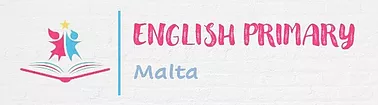 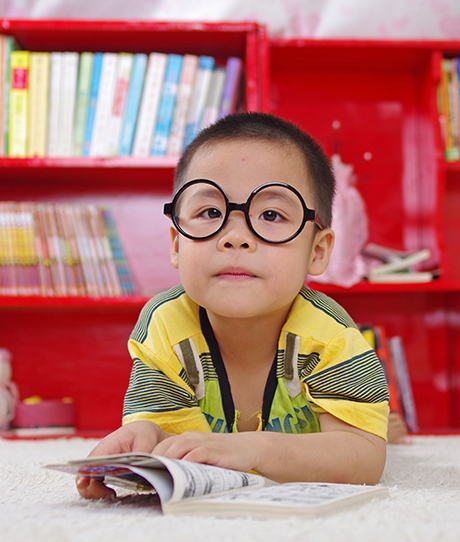 Lesson Objectives
You will: 
learn how to write an opinion article.
learn how to express your opinion in writing.
learn what are the success criteria for writing an opinion article.
2
Lesson Resources
Title of Opinion Article
Writing Frame Handout
Sentence Starters Handout
Success Criteria Handout
3
What is an opinion article?
In an opinion article  writers express their point-of-view and back it up by examples and explanations.
4
Title
Should animals be kept in zoos? 

Write an article for your school website to express your opinion.
5
Genre:
OPINION ARTICLE

Audience:
YOUNG READERS


Purpose:
TO EXPRESS YOUR OPINION
Pay attention!
G.A.P
G: GENRE

A: AUDIENCE

P: PURPOSE
6
Reading Lesson
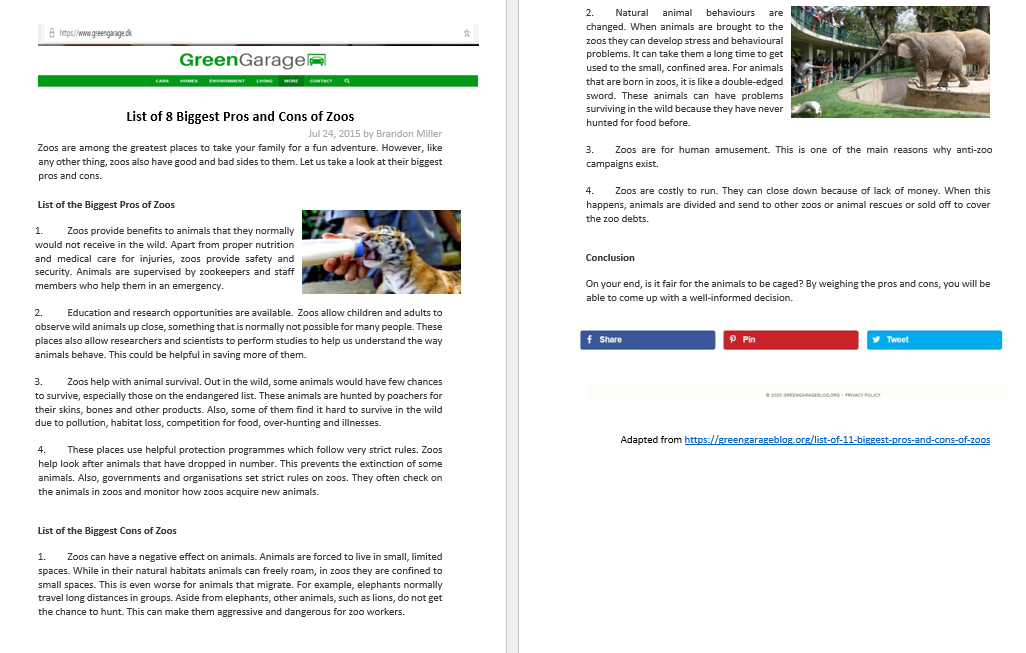 Let’s weigh the pros and cons!
8
Writing Model
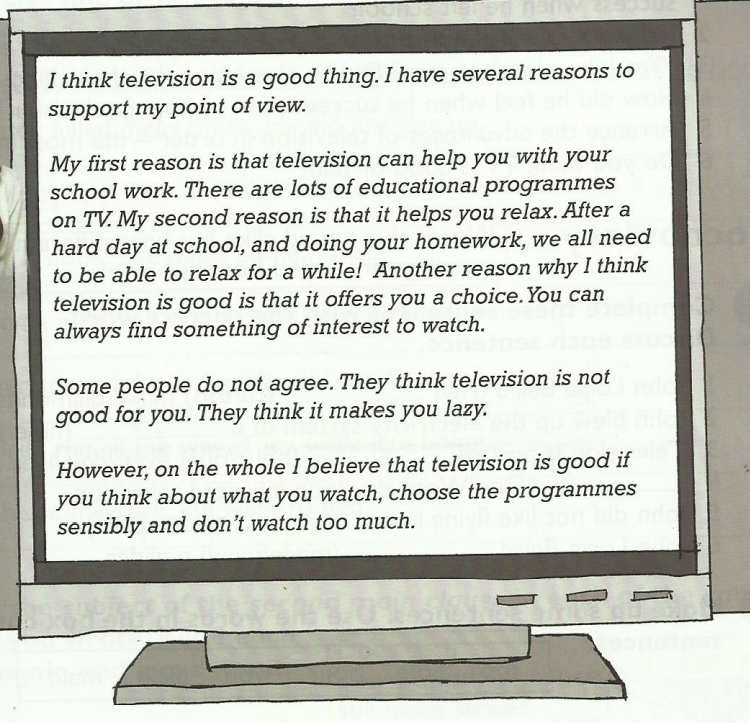 Introduction  
Opinion-
Introduction  
Subject
Body 1  
3 reasons in favour and why
Body 2
2 more reasons against and why
Body 2 
1 reason against and why
Body 3
More reasons in favour and why
Conclusion
1 reason in favour and why
Conclusion
Summarise the topic
9
Opinion Article Structure
INTRODUCTION 	–    Write what the article is about and share your opinion.
BODY 1 	  	–    Give some reasons (advantages) to support your opinion.
BODY 2	  	–    Give some opposing reasons (disadvantages).
BODY 3 	  	–    Give more reasons to support your opinion.
CONCLUSION 	–    Write a general sentence and one final, strong reason to     			                     support your point of view.
10
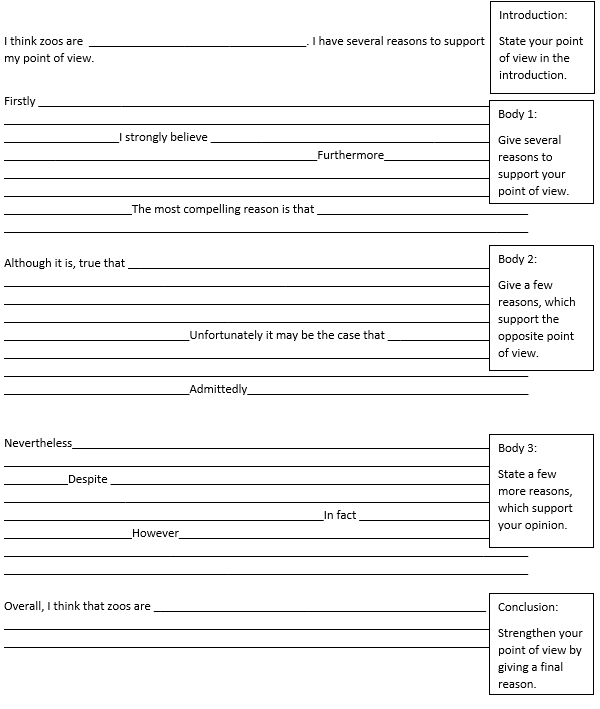 Writing Frame
11
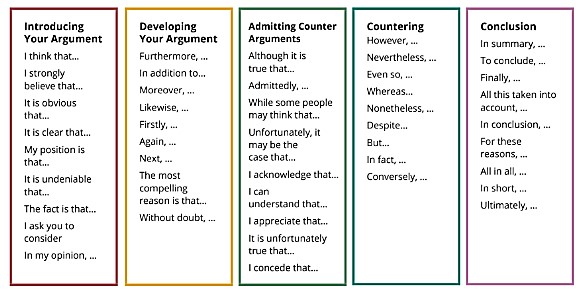 Sentence Starters
I (really) apologise …
I am (really) sorry …
What can I say? ...
I shouldn’t have said ...
I shouldn’t have done it …


It’s my fault …
My bad!
I beg your pardon … 
I am to blame for …
I hope you can forgive me ...
12
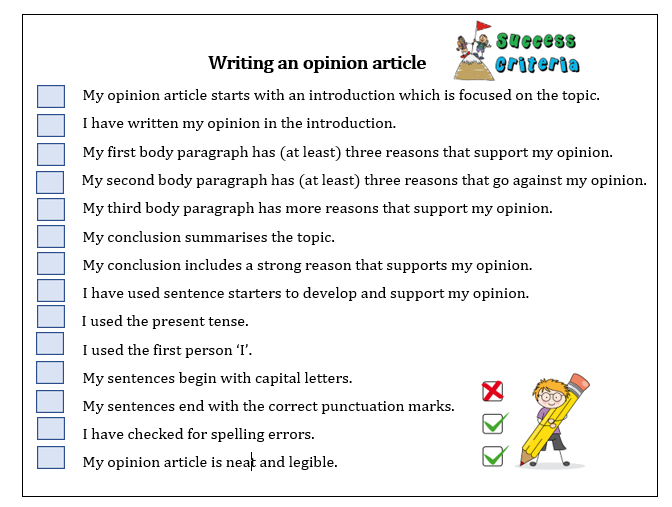 Success Criteria!
What are success criteria?
Success criteria are a list of steps you have to follow or a list of features you are to include in your task. They will make you aware of what is expected and help you self-assess your work.
13
Thank You!
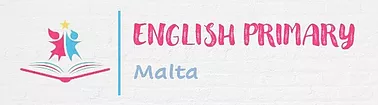